Структурные  подразделения дошкольного образованияМКОУ «СОШ с.Янтарного»
Краткая презентация основной образовательной программы дошкольного образования
Основная образовательная программа структурных  подразделений дошкольного образования МКОУ «СОШ с.Янтарного»                        (с. Янтарное, с. Черниговское, с. Комсомольское)Сокращённое название: ООП СПДО 

Ориентирована на детей в возрасте от 1,5 лет до прекращения образовательных отношений.



Воспитание и обучение в детском саду ведется на русском языке.
Образовательная программа разработана на основе Федерального государственного образовательного стандарта дошкольного образования (ФГОС ДО) (Приказ МОиН РФ № 1155 от 17 октября 2013г) и с учётом примерной общеобразовательной программы дошкольного образования «От рождения до школы» под редакцией Н.Е.Вераксы, Т.С.Комаровой, М.А.Васильевой.
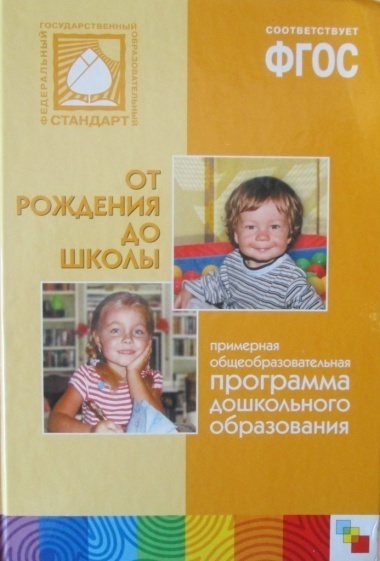 3
Цель образовательной программы:
развитие личности детей дошкольного возраста в различных видах общения и деятельности с учетом их возрастных, индивидуальных психологических и физиологических особенностей.
     Программа направлена на:
- создание условий развития ребенка, открывающих возможности для его позитивной социализации, его личностного развития, развития инициативы и творческих способностей на основе сотрудничества со взрослыми и сверстниками и соответствующим возрасту видам деятельности;
- на создание развивающей образовательной среды, которая представляет собой систему условий социализации и индивидуализации детей.
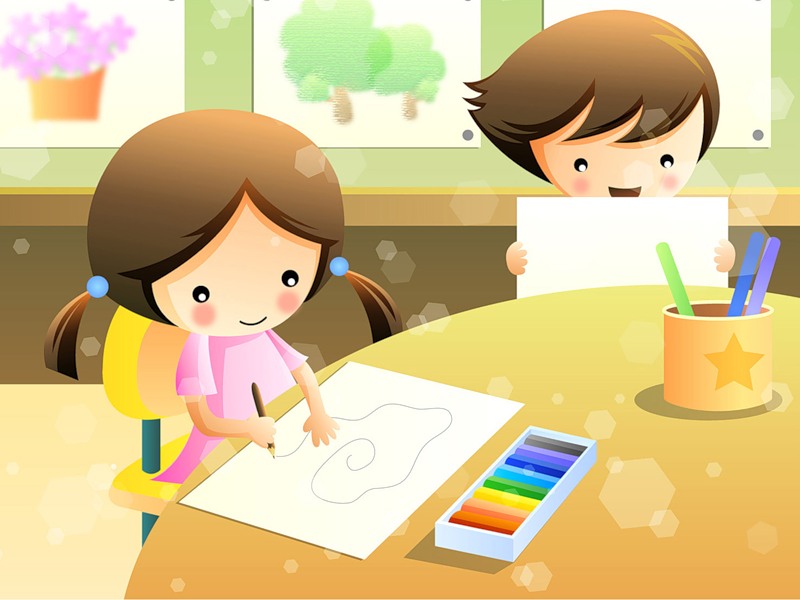 4
Основная образовательная программа дошкольного образования включает три основных раздела
ЦЕЛЕВОЙ РАЗДЕЛ
СОДЕРЖАТЕЛЬНЫЙ РАЗДЕЛ
ОРГАНИЗАЦИОННЫЙ РАЗДЕЛ
Содержание программы учитывает возрастные и индивидуальные особенности воспитанников  СПДО.

    СПДО с. Янтарного
     Общее количество групп – 3, из них- 3 общеразвивающей направленности. Всего 71 воспитанников.


      СПДО с. Черниговского
     Общее количество групп – 2, из них- 2 общеразвивающей направленности. Всего  38воспитанников

     СПДО с. Комсомольского
     Общее количество групп – 1, из них- 1 общеразвивающей направленности. Всего 19 воспитанников.
6
Образовательные области, обеспечивающие разностороннее развитие детей по ФГОС ДО:
Физическое развитие
Социально-
коммуникативное 
развитие
Познавательное 
развитие
Речевое 
развитие
Художественно-
эстетическое 
развитие
Направления вариативной части программы:
1. РЕГИОНАЛЬНЫЙ 
КОМПОНЕНТ
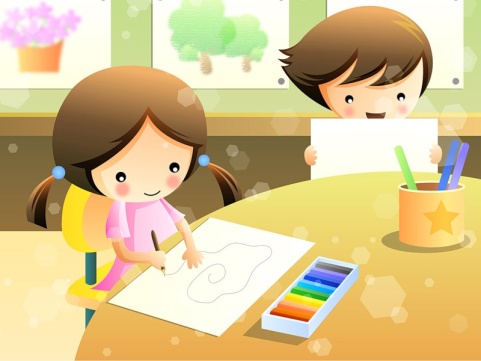 2. ДОПОЛНИТЕЛЬНОЕ 
ОБРАЗОВАНИЕ В КРУЖКАХ
3. Содержание 
коррекционной работы 
для детей с ОВЗ в СПДО
Направления взаимодействия с семьями воспитанников:
ВЗАИМОПОЗНАНИЕ И ВЗАИМОИНФОРМИРОВАНИЕ 
(беседы, консультации, буклеты, памятки, папки-передвижки, анкетирование, посещение семей на дому, сбор сведений о семье, проведение Дней открытых дверей, информирование через сайт ДОУ)
НЕПРЕРЫВНОЕ ОБРАЗОВАНИЕ ВОСПИТЫВАЮЩИХ ВЗРОСЛЫХ
(родительские собрания, семинары-практикумы, тренинги, 
мастер-классы, круглые столы)
СОВМЕСТНАЯ ДЕЯТЕЛЬНОСТЬ 
ПЕДАГОГОВ, РОДИТЕЛЕЙ, ДЕТЕЙ
(участие в проектной деятельности, праздники, фестивали, совместные походы и экскурсии, выставки, совместное участие в конкурсах)
[Speaker Notes: Content Layouts]
Спасибо за внимание!
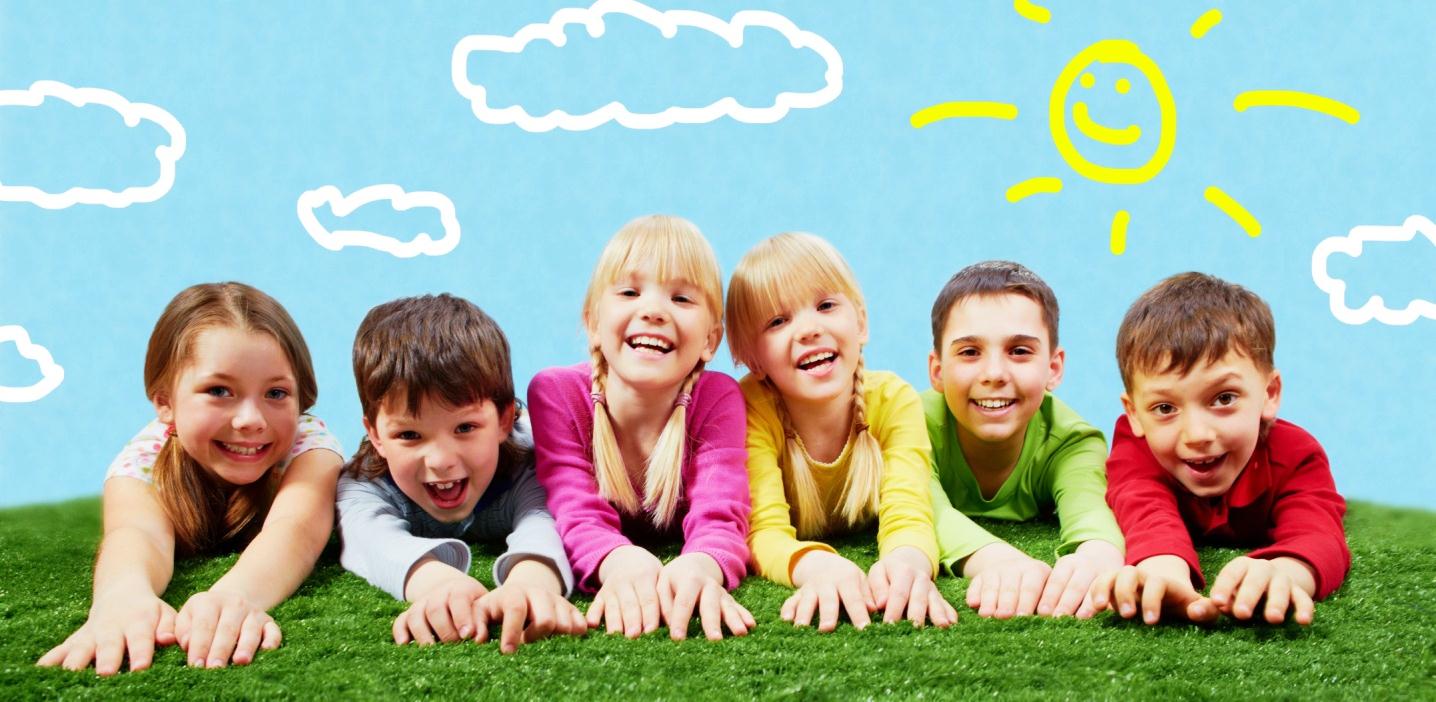 10